Legal Aspects of Data Sharing: Federal Substance Abuse Regulations and Florida Law
Paul G. Stiles, J.D., Ph.D.
Department of Mental Health Law & Policy
stiles@usf.edu
Agenda
HIPAA and FERPA (Ms. Hepp)

This Presentation:
42 CFR, Part 2
Florida Medical Record law
Florida Data Collaboratives
Comprehensive Privacy Bill
Resource
42 CFR, Part 2
Prohibits the disclosure and use of patient substance abuse records unless certain circumstances exist.
MUST – MAY – SHOULD
MUST – e.g., under HIPAA upon written authorization or to HHS for compliance review or enforcement action. 
MAY – e.g., under HIPAA for health care operations, incidental use and disclosure, or public interest and benefit activities (including organ donation, research, etc).
SHOULD – e.g., under HIPAA for serious threat to health or safety? 
Part 2 specifically does not require disclosure under any circumstances (so it’s a “MAY”).
[Speaker Notes: Disclosure MUST-MAY-SHOULD 

==When MUST a CE disclose PHI under HIPAA?
1) to patient upon written authorization, or 2) to HHS when undertaking a compliance review or enforcement action. 
==When MAY a CE disclose PHI under HIPAA?
To the individual
For treatment, payment and health care operations
Informal uses and disclosures with opportunity to agree or object
Incidental use and disclosure (related to appropriate disclosure)
Public Interest and Benefit Activities
Including disclosures required by law; public health activities, victims of abuse/domestic violence; health oversight activities; judicial/administrative proceedings; Law enforcement purposes; Decedents; organ donation; Research; Serious Threat to Health or Safety; Essential Government Functions; Workers Compensation.
Limited data set (with safeguards)
==When SHOULD a CE disclose PHI under HIPAA? – Understanding, Relationship, Trust, Balance


WHEN MAY DISCLOSE:

(1) To the Individual. A covered entity may disclose protected health information to the individual who is the subject of the information.
(2) Treatment, Payment, Health Care Operations. A covered entity may use and disclose protected health information for its own treatment, payment, and health care operations activities.19 A covered entity also may disclose protected health information for the treatment activities of any health care provider, the payment activities of another covered entity and of any health care provider, or the health care operations of another covered entity involving either quality or competency assurance activities or fraud and abuse detection and compliance activities, if both covered entities have or had a relationship with the individual and the protected health information pertains to the relationship. See additional guidance on  Treatment, Payment, & Health Care Operations.
Treatment is the provision, coordination, or management of health care and related services for an individual by one or more health care providers, including consultation between providers regarding a patient and referral of a patient by one provider to another.20
Payment encompasses activities of a health plan to obtain premiums, determine or fulfill responsibilities for coverage and provision of benefits, and furnish or obtain reimbursement for health care delivered to an individual21 and activities of a health care provider to obtain payment or be reimbursed for the provision of health care to an individual. 
Health care operations are any of the following activities: (a) quality assessment and improvement activities, including case management and care coordination; (b) competency assurance activities, including provider or health plan performance evaluation, credentialing, and accreditation; (c) conducting or arranging for medical reviews, audits, or legal services, including fraud and abuse detection and compliance programs; (d) specified insurance functions, such as underwriting, risk rating, and reinsuring risk; (e) business planning, development, management, and administration; and (f) business management and general administrative activities of the entity, including but not limited to: de-identifying protected health information, creating a limited data set, and certain fundraising for the benefit of the covered entity.22 
Most uses and disclosures of psychotherapy notes for treatment, payment, and health care operations purposes require an authorization as described below.23 Obtaining “consent” (written permission from individuals to use and disclose their protected health information for treatment, payment, and health care operations) is optional under the Privacy Rule for all covered entities.24 The content of a consent form, and the process for obtaining consent, are at the discretion of the covered entity electing to seek consent.
(3) Uses and Disclosures with Opportunity to Agree or Object. Informal permission may be obtained by asking the individual outright, or by circumstances that clearly give the individual the opportunity to agree, acquiesce, or object. Where the individual is incapacitated, in an emergency situation, or not available, covered entities generally may make such uses and disclosures, if in the exercise of their professional judgment, the use or disclosure is determined to be in the best interests of the individual.
Facility Directories. It is a common practice in many health care facilities, such as hospitals, to maintain a directory of patient contact information. A covered health care provider may rely on an individual’s informal permission to list in its facility directory the individual’s name, general condition, religious affiliation, and location in the provider’s facility.25 The provider may then disclose the individual’s condition and location in the facility to anyone asking for the individual by name, and also may disclose religious affiliation to clergy. Members of the clergy are not required to ask for the individual by name when inquiring about patient religious affiliation.
For Notification and Other Purposes. A covered entity also may rely on an individual’s informal permission to disclose to the individual’s family, relatives, or friends, or to other persons whom the individual identifies, protected health information directly relevant to that person’s involvement in the individual’s care or payment for care. 26 This provision, for example, allows a pharmacist to dispense filled prescriptions to a person acting on behalf of the patient. Similarly, a covered entity may rely on an individual’s informal permission to use or disclose protected health information for the purpose of notifying (including identifying or locating) family members, personal representatives, or others responsible for the individual’s care of the individual’s location, general condition, or death. In addition, protected health information may be disclosed for notification purposes to public or private entities authorized by law or charter to assist in disaster relief efforts.
(4) Incidental Use and Disclosure. The Privacy Rule does not require that every risk of an incidental use or disclosure of protected health information be eliminated. A use or disclosure of this information that occurs as a result of, or as “incident to,” an otherwise permitted use or disclosure is permitted as long as the covered entity has adopted reasonable safeguards as required by the Privacy Rule, and the information being shared was limited to the “minimum necessary,” as required by the Privacy Rule.27 See additional guidance on Incidental Uses and Disclosures.
(5) Public Interest and Benefit Activities. The Privacy Rule permits use and disclosure of protected health information, without an individual’s authorization or permission, for 12 national priority purposes.28 These disclosures are permitted, although not required, by the Rule in recognition of the important uses made of health information outside of the health care context. Specific conditions or limitations apply to each public interest purpose, striking the balance between the individual privacy interest and the public interest need for this information. 
Required by Law. Covered entities may use and disclose protected health information without individual authorization as required by law (including by statute, regulation, or court orders).29
Public Health Activities. Covered entities may disclose protected health information to: (1) public health authorities authorized by law to collect or receive such information for preventing or controlling disease, injury, or disability and to public health or other government authorities authorized to receive reports of child abuse and neglect; (2) entities subject to FDA regulation regarding FDA regulated products or activities for purposes such as adverse event reporting, tracking of products, product recalls, and post-marketing surveillance; (3) individuals who may have contracted or been exposed to a communicable disease when notification is authorized by law; and (4) employers, regarding employees, when requested by employers, for information concerning a work-related illness or injury or workplace related medical surveillance, because such information is needed by the employer to comply with the Occupational Safety and Health Administration (OHSA), the Mine Safety and Health Administration (MHSA), or similar state law.30 See additional guidance on  Public Health Activities and CDC's web pages on Public Health and HIPAA Guidance.
Victims of Abuse, Neglect or Domestic Violence. In certain circumstances, covered entities may disclose protected health information to appropriate government authorities regarding victims of abuse, neglect, or domestic violence.31
Health Oversight Activities. Covered entities may disclose protected health information to health oversight agencies (as defined in the Rule) for purposes of legally authorized health oversight activities, such as audits and investigations necessary for oversight of the health care system and government benefit programs.32
Judicial and Administrative Proceedings. Covered entities may disclose protected health information in a judicial or administrative proceeding if the request for the information is through an order from a court or administrative tribunal. Such information may also be disclosed in response to a subpoena or other lawful process if certain assurances regarding notice to the individual or a protective order are provided.33
Law Enforcement Purposes. Covered entities may disclose protected health information to law enforcement officials for law enforcement purposes under the following six circumstances, and subject to specified conditions: (1) as required by law (including court orders, court-ordered warrants, subpoenas) and administrative requests; (2) to identify or locate a suspect, fugitive, material witness, or missing person; (3) in response to a law enforcement official’s request for information about a victim or suspected victim of a crime; (4) to alert law enforcement of a person’s death, if the covered entity suspects that criminal activity caused the death; (5) when a covered entity believes that protected health information is evidence of a crime that occurred on its premises; and (6) by a covered health care provider in a medical emergency not occurring on its premises, when necessary to inform law enforcement about the commission and nature of a crime, the location of the crime or crime victims, and the perpetrator of the crime.34
Decedents. Covered entities may disclose protected health information to funeral directors as needed, and to coroners or medical examiners to identify a deceased person, determine the cause of death, and perform other functions authorized by law.35
Cadaveric Organ, Eye, or Tissue Donation. Covered entities may use or disclose protected health information to facilitate the donation and transplantation of cadaveric organs, eyes, and tissue.36
Research. “Research” is any systematic investigation designed to develop or contribute to generalizable knowledge.37 The Privacy Rule permits a covered entity to use and disclose protected health information for research purposes, without an individual’s authorization, provided the covered entity obtains either: (1) documentation that an alteration or waiver of individuals’ authorization for the use or disclosure of protected health information about them for research purposes has been approved by an Institutional Review Board or Privacy Board; (2) representations from the researcher that the use or disclosure of the protected health information is solely to prepare a research protocol or for similar purpose preparatory to research, that the researcher will not remove any protected health information from the covered entity, and that protected health information for which access is sought is necessary for the research; or (3) representations from the researcher that the use or disclosure sought is solely for research on the protected health information of decedents, that the protected health information sought is necessary for the research, and, at the request of the covered entity, documentation of the death of the individuals about whom information is sought.38 A covered entity also may use or disclose, without an individuals’ authorization, a limited data set of protected health information for research purposes (see discussion below).39 See additional guidance on  Research and NIH's publication of "Protecting Personal Health Information in Research: Understanding the HIPAA Privacy Rule." - PDF
Serious Threat to Health or Safety. Covered entities may disclose protected health information that they believe is necessary to prevent or lessen a serious and imminent threat to a person or the public, when such disclosure is made to someone they believe can prevent or lessen the threat (including the target of the threat). Covered entities may also disclose to law enforcement if the information is needed to identify or apprehend an escapee or violent criminal.40
Essential Government Functions. An authorization is not required to use or disclose protected health information for certain essential government functions. Such functions include: assuring proper execution of a military mission, conducting intelligence and national security activities that are authorized by law, providing protective services to the President, making medical suitability determinations for U.S. State Department employees, protecting the health and safety of inmates or employees in a correctional institution, and determining eligibility for or conducting enrollment in certain government benefit programs.41
Workers’ Compensation. Covered entities may disclose protected health information as authorized by, and to comply with, workers’ compensation laws and other similar programs providing benefits for work-related injuries or illnesses.42 See additional guidance on  Workers’ Compensation.
(6) Limited Data Set. A limited data set is protected health information from which certain specified direct identifiers of individuals and their relatives, household members, and employers have been removed.43 A limited data set may be used and disclosed for research, health care operations, and public health purposes, provided the recipient enters into a data use agreement promising specified safeguards for the protected health information within the limited data set.]
42 CFR, Part 2, continued
When may disclose:
With patient consent or court orders authorizing disclosure
Without patient consent
Medical Emergencies
Research (in accordance with HIPAA and other restrictions)
To a business associate, etc
To scientific researcher
Audit and Evaluation
So, data sharing is allowed with appropriate agreements and safeguards under 42 CFR Part 2
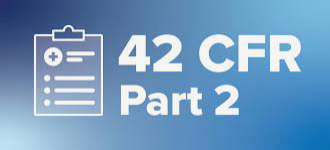 Florida Medical Records
Fla Stats §395.3025 Patient and personnel records; copies; examination.—(1) Any licensed facility shall, upon written request, … furnish, in a timely manner … to any person admitted therein for care and treatment or treated thereat, … a true and correct copy of all patient records,… 
(2) This section does not apply to [psychiatric hospitals]…
(3) This section does not apply to {substance abuse treatment]…
(4) Patient records are confidential and must not be disclosed  
        without the consent of the patient or [legal representative], but
        appropriate disclosure may be made without such consent to:
…
(a) Licensed facility personnel, attending physicians, or other health care practitioners and providers currently involved in the care or treatment of the patient for use only in connection with the treatment of the patient.
(b) Licensed facility personnel only for administrative purposes or risk management and quality assurance functions.
(c) The agency, for purposes of health care cost containment.
…
Florida Data Collaboratives FL Stats §163.6
“COLLABORATIVE CLIENT INFORMATION SYSTEMS
163.61 “Agency” defined.
163.62 Collaborative client information system; establishment.
163.63 Steering committee; security policy information sharing agreements.
163.64 Sharing of client information.
163.65 Agencies receiving government funding encouraged to participate.”

“163.62 Collaborative client information system; establishment.—Notwithstanding any general or special law to the contrary, the agencies of one or more local governments may establish a collaborative client information system. State agencies and private agencies may participate in the collaborative information system. Data related to the following areas may be included in the collaborative information system, although the system is not limited to only these types of information: criminal justice, juvenile justice, education, employment training, health, and human services.”
Comprehensive FL Privacy Bill
HB 9 was passed by House a few days before end of 2022 session, but died when Senate did not consider. 
Would have been only the 3rd state to pass comprehensive consumer privacy law (others – CA and VA).
Offered broad protections against disclosure, but allowed for exceptions (e.g. public health activities and purposes).
Alleged sticking point – House Bill allowed a private right of action, whereas Senate wanted only FL Attorney General to enforce the law.
Will likely be raised again next year.
Resource
Actionable Intelligence for Social Policy (AISP)
Actionable Intelligence for Social Policy (AISP) is an organization housed at the University of Pennsylvania that is focused on helping state and local governments collaborate and responsibly use data to improve lives. 
A recent AISP report,“Finding a Way Forward: How to Create a Strong Legal Framework for Data Integration” provides a roadmap (including legal templates) to support exchanging, linking, and using data across government agencies.
Has established a network of local and state-wide
   data integration initiatives from across the country 
   which can share insights, structures and legal 
   agreements.
https://aisp.upenn.edu
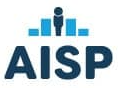